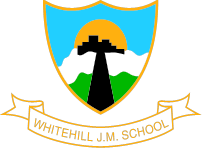 Chateau Beaumont
Year 6 Residential Trip
20th – 24th May 2019
Welcome All! Please
take a seat.
Students welcome to listen quietly.
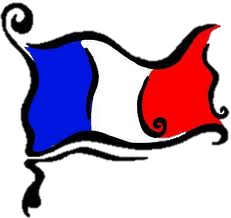 Staff
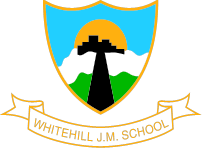 Mrs Theresa Bryan
Miss Naomi Creese
Mr Joe Miley
Mr Matthew Mills

Group Leader:
Mrs Clare Bailey
Staff
Purpose
Itinerary
Accommodation
Organisation
Packing list
Pocket money
Contacts
Questions
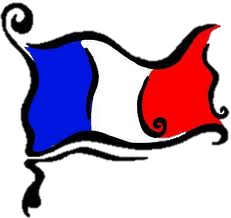 [Speaker Notes: Staff going
Ratios (1:10 max)]
Purpose
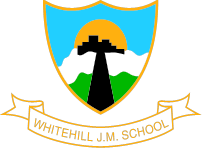 Why we offer school trips
&
Expectations
Staff
Purpose
Itinerary
Accommodation
Organisation
Packing list
Pocket money
Contacts
Questions
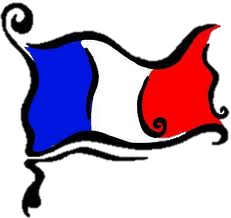 [Speaker Notes: Steve:
Not a holiday – taking the learning outside the classroom
Behaviour is obviously a priority as this could impact on the safety and enjoyment of the group. 
Serious breeches in behaviour – parents will be contacted. To date, we have been fortunate enough not to need to do this, and we hope it continues. 

It is hard work for all, but it is also great fun. The staff will ensure that all the pupils enjoy themselves. It’s been our experience that the pupils enjoy themselves so much, that although they are really excited when they return, they usually want to get straight back on the coach!

The safety of the whole group is a priority and Mrs Little and Miss Hudemann went on a Risk Assessment trip to make themselves familiar with the locations. You can be sure that we know where the pupils are at all times! They also need to do their bit, however, and we will talk about various ways this is achieved with the pupils. 

Knowing that we have all these systems in place ensures that the pupils are happy.]
Itinerary
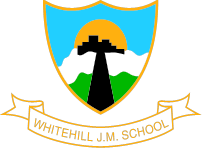 Monday:
3:15	Children meet in the school hall

3:45	Prompt departure for Portsmouth

8:15	Ferry sails to Caen Breakfast and Lunch on the ferry

18:00	Arrive at Chateau Beaumont

18:30	Evening meal
	
	Followed by Unpacking etc.
	
	Treasure Hunt
Staff
Purpose
Itinerary
Accommodation
Organisation
Packing list
Pocket money
Contacts
Questions
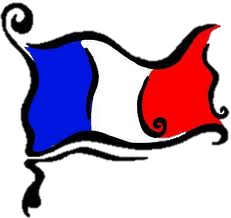 Itinerary
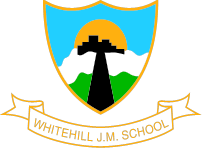 Tuesday:
7:45	Breakfast

AM	On site activities with qualified instructors:
	
13:30	Lunch on site

PM   Visit to picturesque medieval Sainte Suzanne 

18:30	Evening meal

 	Evening Activity
Staff
Purpose
Itinerary
Accommodation
Organisation
Packing list
Pocket money
Contacts
Questions
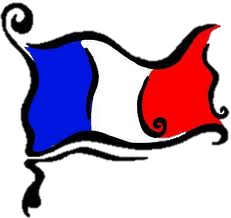 Itinerary
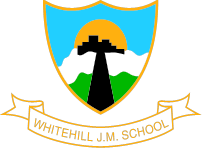 Wednesday:
7:45	Breakfast

AM	St Hilaire Market

	Packed Lunch at St Hilaire

PM	Le Mont St Michel

18:30	Evening meal
	
	French Quiz and Fancy Dress
Staff
Purpose
Itinerary
Accommodation
Organisation
Packing list
Pocket money
Contacts
Questions
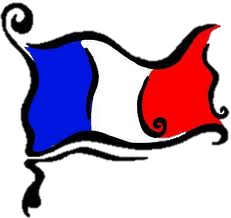 Itinerary
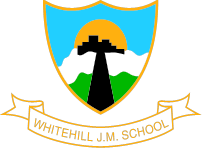 Thursday:
7:45	Breakfast

AM	Goats Cheese Farm
	Hypermarket at Ernee
13:30	Lunch on site

PM	On site activities with qualified instructors:
	

18:30	Evening meal
	
	Talent Show and Disco
Staff
Purpose
Itinerary
Accommodation
Organisation
Packing list
Pocket money
Contacts
Questions
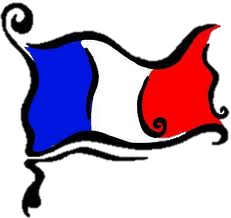 Itinerary
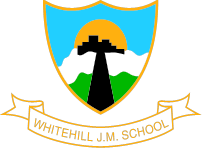 Friday:
7:45	Breakfast and collection of packed lunches

AM	Visit: 	Arromanches
		360 cinema 
		Landing Beaches
		Packed Lunch in Arromanches

16:30	Check-in for ferry
 
00:00	Approximate arrival time back at the school.
Keep an eye on Twitter for travel updates.
Staff
Purpose
Itinerary
Accommodation
Organisation
Packing list
Pocket money
Contacts
Questions
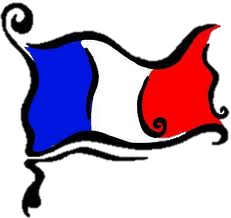 Accommodation
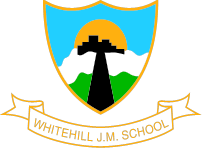 Chateau Beaumont
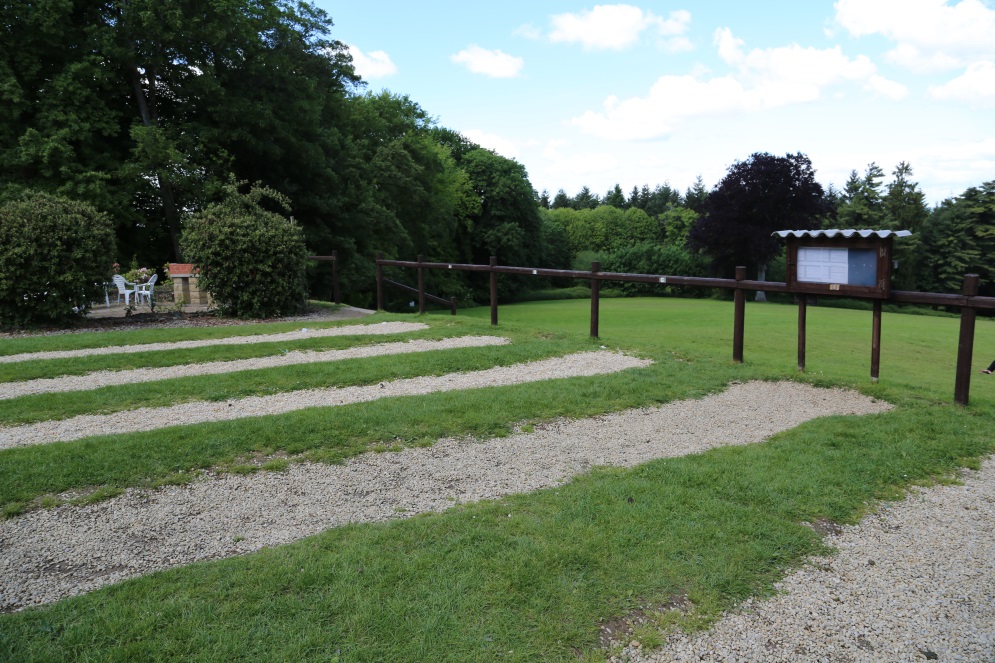 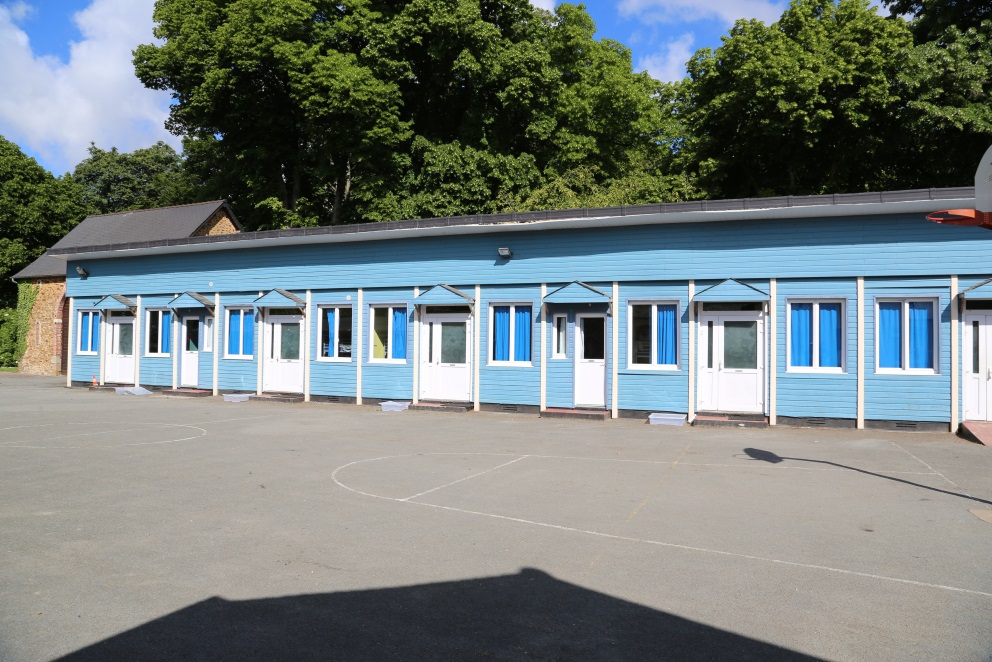 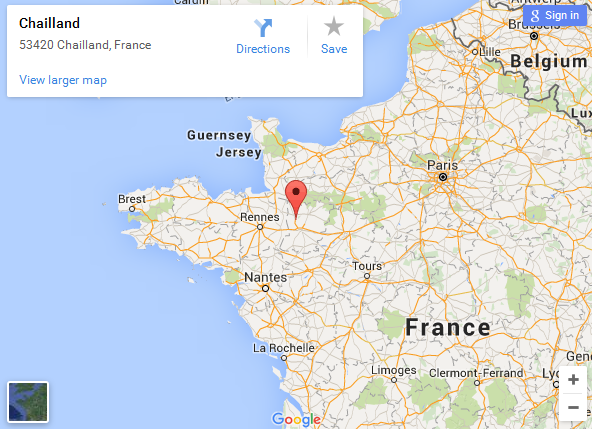 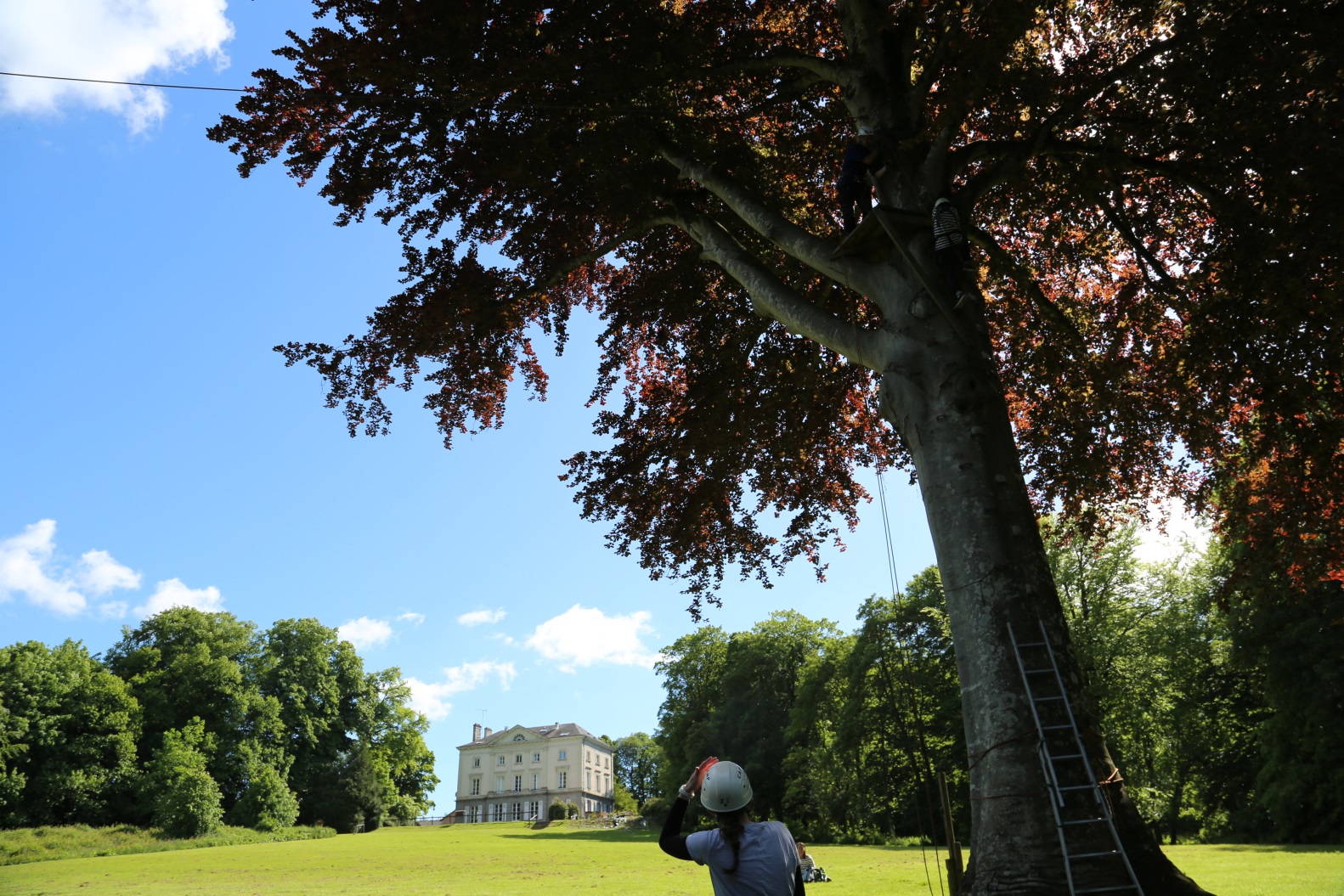 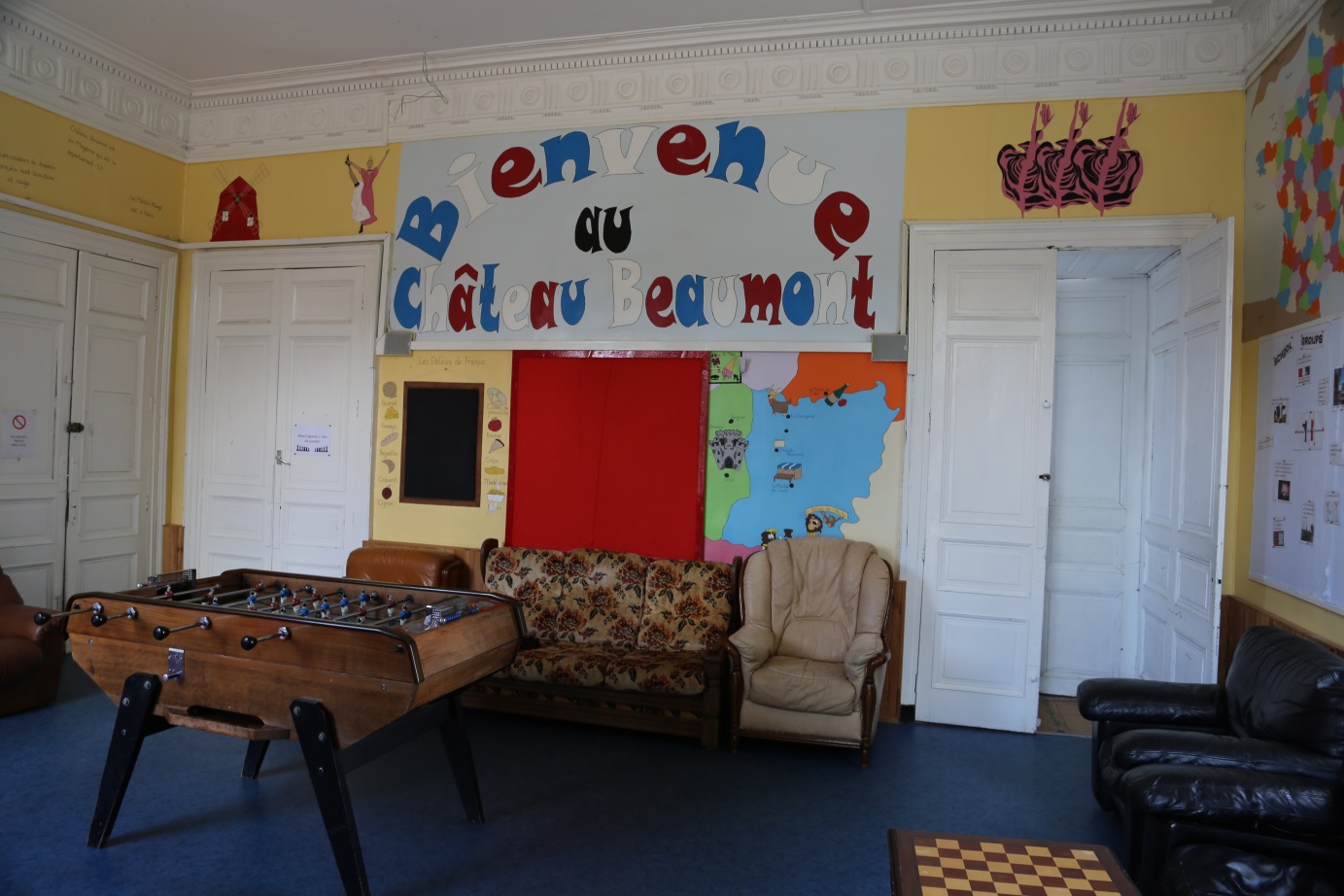 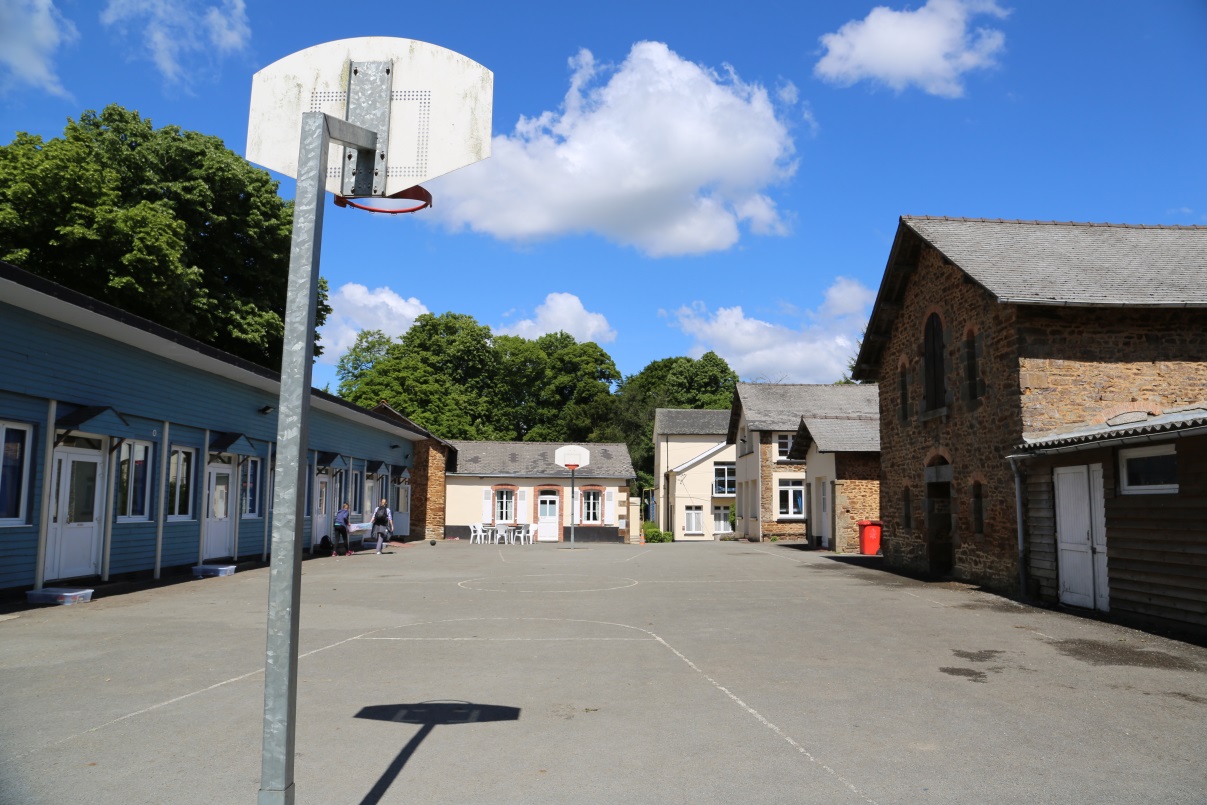 Staff
Purpose
Itinerary
Accommodation
Organisation
Packing list
Pocket money
Contacts
Questions
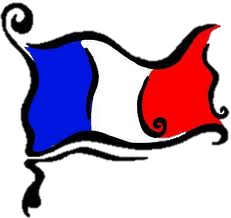 Accommodation
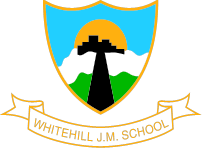 - pupils will be in rooms of 6 to 12 (boys and girls separated)
- rooms will be overseen by staff
- points will be given for tidy rooms (with a prize at 	the end of the week)
- bed time will be around 9:30, lights out at 10:00
- medication will be administered by one member of staff each day with a record being kept
- personal hygiene will be emphasised
Staff
Purpose
Itinerary
Accommodation
Organisation
Packing list
Pocket money
Contacts
Questions
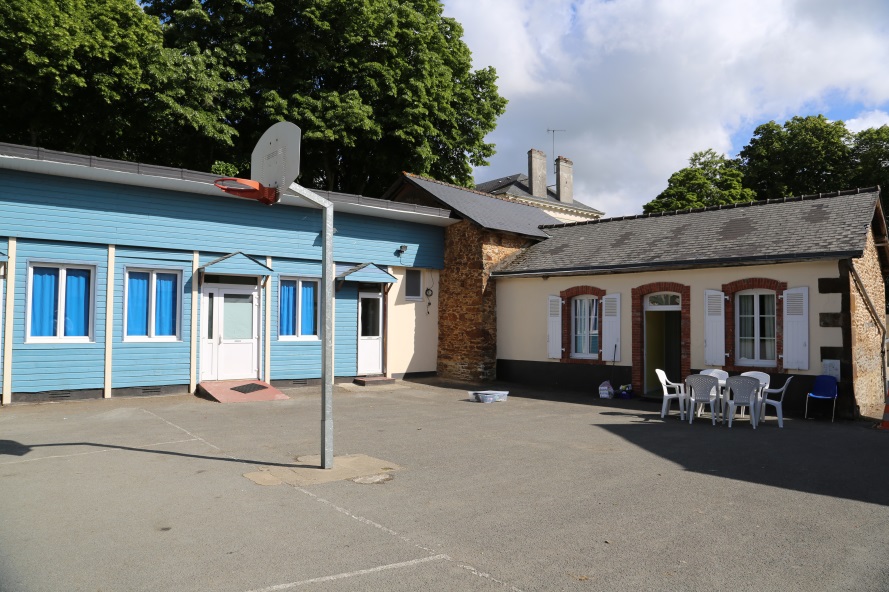 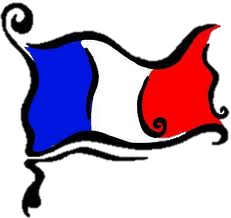 [Speaker Notes: Fantastic location – 18th Century Stately home. 
Bedrooms
Personal Hygiene
Room Points
Meals
Bed times
Pocket Money
Medicines]
Accommodation
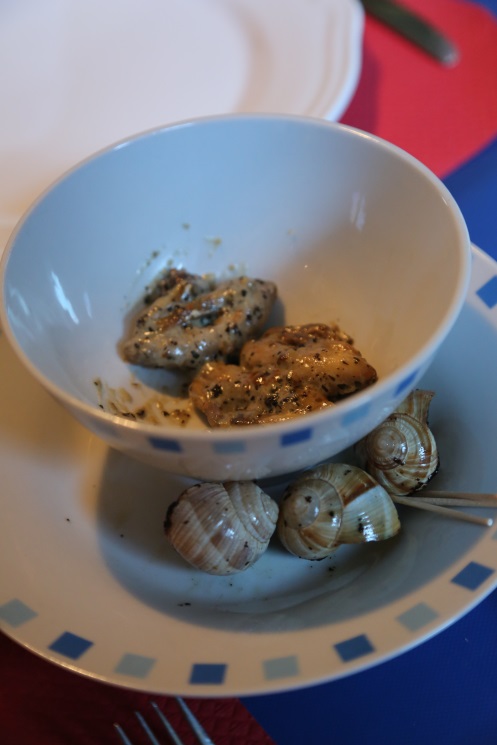 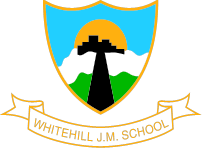 Meals include:
Dietary requirements will be taken into account with ALL meals; allergies are catered for.
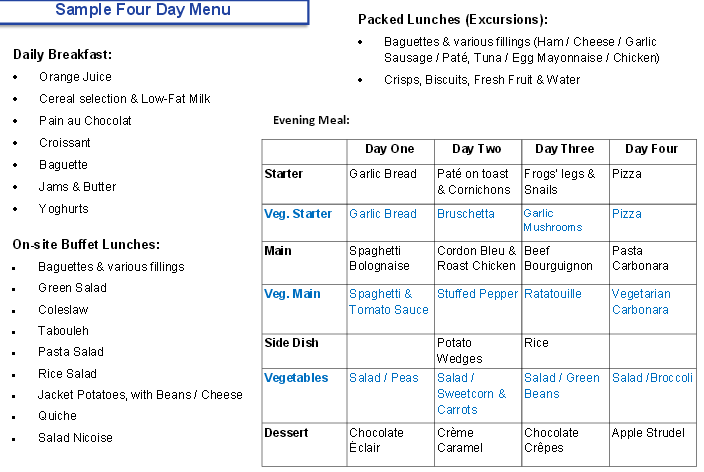 Staff
Purpose
Itinerary
Accommodation
Organisation
Packing list
Pocket money
Contacts
Questions
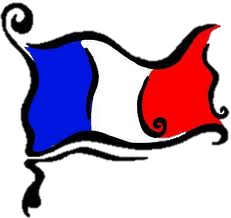 [Speaker Notes: Fantastic location – 18th Century Stately home. 
Bedrooms
Personal Hygiene
Room Points
Meals
Bed times
Pocket Money
Medicines]
Organisation
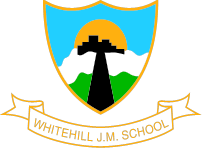 - pupils will be in small groups for activities, overseen by an adult plus centre staff

- pupils will be given a school hat for the trip

- a chance to develop independence and learning to deal with being away from home

- brief outlook on the next day each evening

- pupils will have to pack their own day bags

-a reminder label will be attached to their day bags 
- no ‘letters from home’, please- Nice idea but can unsettle the children.
Staff
Purpose
Itinerary
Accommodation
Organisation
Packing list
Pocket money
Contacts
Questions
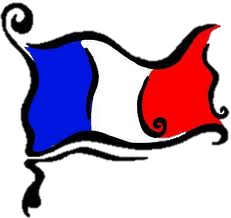 [Speaker Notes: School journey is a chance for the pupils to show independence and a high level of personal organisation. We will expect them to be organised enough to be in the right place at the right time, with the right equipment and clothing. Even though our ratio is quite high, we can’t be expected to continually keep asking and reminding them what they should be doing. 

Time is taken each evening to ensure that the pupils know what the following day will be about, and what they might need. It’s all about empowering the pupils to take ownership of their learning. 

The first time they need to be really organised is on the Sunday morning:
Medicines 
Pocket Money
Packed lunch
Rucksack
Notebook etc

Clothing – had a list already – NO school uniform (winter) – school hoodies - some casual… waterproofs etc. NOT brand new walking boots.

Cameras
NO OTHER ELECTRONIC ITEMS]
Organisation
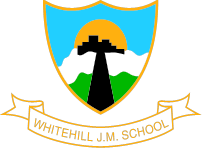 Please, keep in mind that your child will be responsible for carrying their own luggage.
On the day of departure:
- Please send your child to the hall with their day bag.
- Luggage is to be left on Lower School playground to be loaded.
- If it rains, please leave bags in the foyer.
- Please administer travel sickness medication or hand out travel sickness wrist bands at home, if needed. 
- Please hand in last minute medication as well as travel sickness medication for the return journey (labelled!) to Miss Creese (with a signed permission letter allowing us to administer the medication!).
- If you have not done so already, please hand in your Passport and EHIC card to Mrs Bailey.

The children will need a day bag with:
- a packed breakfast and snack
- a drink
- a magazine/ book/ puzzle book
- a rain coat and sun-cream
Staff
Purpose
Itinerary
Accommodation
Organisation
Packing list
Pocket money
Contacts
Questions
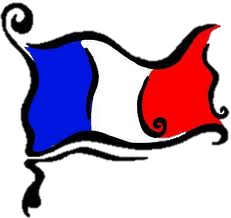 Packing list
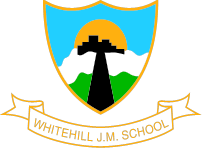 Please, can all items, clothes and towels be labelled so we can identify owners of left items easily!
Clothing:
- appropriate for warm weather, as well as rainy days
- a change of OLD clothes for some activities (will get dirty)
- swimwear (swimming costumes only)
- children may bring special (but appropriate) clothes for the disco
- a costume for French Night
- long-sleeved tops and jeans (important for activities!)

Other items of clothing needed include:
trousers, shorts, t-shirts,, jumpers/hoodies/fleeces, socks, trainers, raincoat, underwear, nightwear, indoor shoes

Personal items:
- day bag (a rucksack is ideal)
- purse with pocket money
- puzzle book/ book/ magazine
- 2 towels (one for daily hygiene, one for swimming)
- wash bag with all personal hygiene items, including brush/ comb
- refillable drink bottle (1 litre is ideal)
- tissues
- sun cream
- necessary medication (labelled with permission letter)
- if your child wishes: digital/ disposable camera (labelled)
NO PHONES OR OTHER ELECTRONIC DEVICES, PLEASE!
Staff
Purpose
Itinerary
Accommodation
Organisation
Packing list
Pocket money
Contacts
Questions
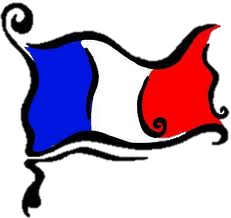 Pocket money
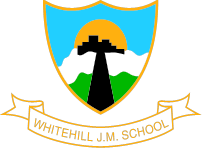 We suggest the following maximum amount of pocket money:
 
- 50 € (for the market, etc)

It would help if the money was in small denominations from the start.

The children will be responsible for looking after their own money.
Staff
Purpose
Itinerary
Accommodation
Organisation
Packing list
Pocket money
Contacts
Questions
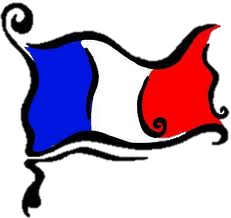 COntacts
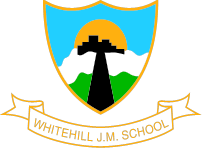 Updates
Daily updates will be made on Twitter (generally in the evenings). Have a look to find out what we have been up to! 

Emergencies
All pupils will carry a label with emergency contacts in French on their bags at all times. Staff have been provided with local emergency numbers.

In an emergency we will contact you at the earliest opportunity on your home number or the number provided on the consent form.

If you need to contact your child (only in an absolute emergency), please phone the school office. Mrs Cook and Mr Mills have all the contact numbers for staff on the trip and will be able to get in touch immediately.

An out-of-hours number is provided on the parent leaflet.
Staff
Purpose
Itinerary
Accommodation
Organisation
Packing list
Pocket money
Contacts
Questions
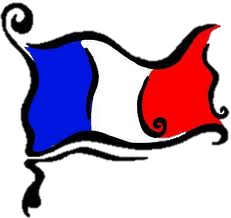 [Speaker Notes: Emergency contact – phone the School who will have mine and your phone numbers]
Questions
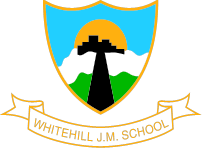 Are there any questions?
Staff
Purpose
Itinerary
Accommodation
Organisation
Packing list
Pocket money
Contacts
Questions
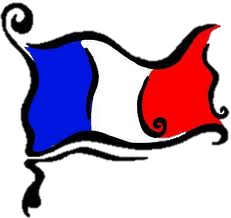 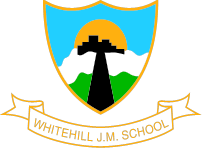 Merci Beaucoup
Don’t forget to take your copy of the parent leaflet!
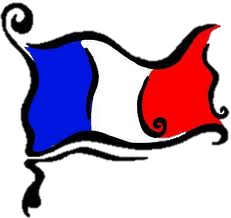